Elektrické pole Telesá v elektrickom poli
Mgr. Valéria Holeková
Zelektrizované telesá pôsobia na iné telesá 
    s elektrickým nábojom elektrickou silou.
 Okolo každého zelektrizovaného telesa je elektrické pole. 
S približovaním zelektrizovaných telies sa pôsobenie elektrickej sily prejaví intenzívnejšie a naopak, s ich vzájomným vzďaľovaním táto sila slabne. (Coulombov zákon)
Do Petriho misky vložíme kruhovú platničku, nalejeme olej a opatrne posypeme krupicou. Zrniečka krupice sa po nabití platničky kladným alebo záporným nábojom usporiadajú do reťazcov. Čiary, vytvorené zo zrniek krupice, modelujú silové pôsobenie v okolí telesa s kladným alebo záporným nábojom. Nazývame ich siločiary elektrického poľa. Dohodou sa určilo označovanie smeru siločiar, a to z kladných nábojov siločiary vychádzajú a v záporných nábojoch končia.
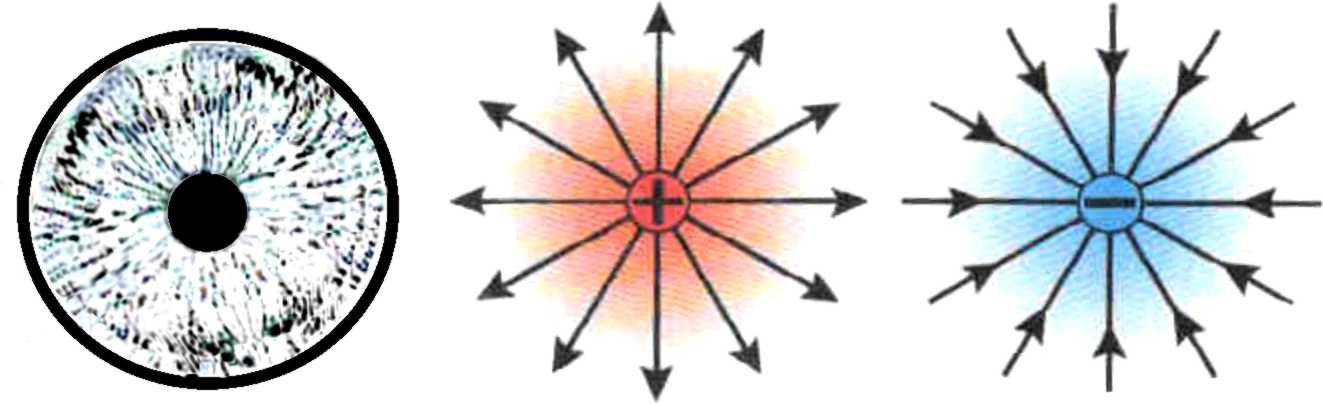 Siločiary elektrického poľa na dvoch platničkách nabitých nesúhlasnými a súhlasnými elektrickými nábojmi
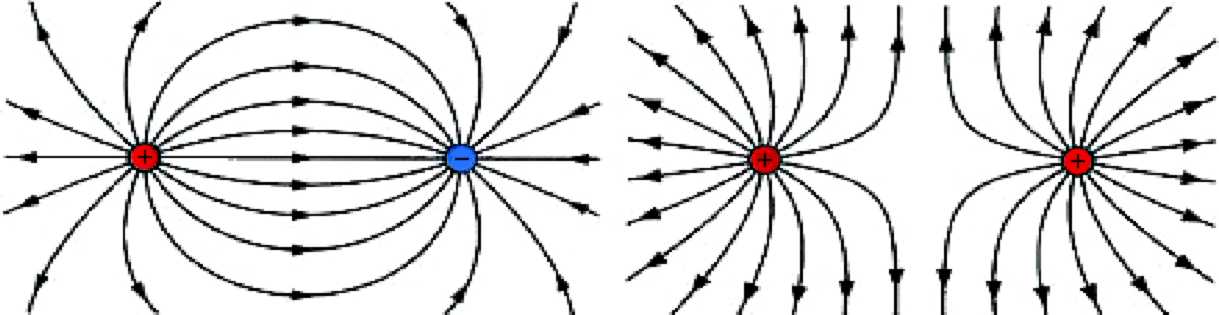 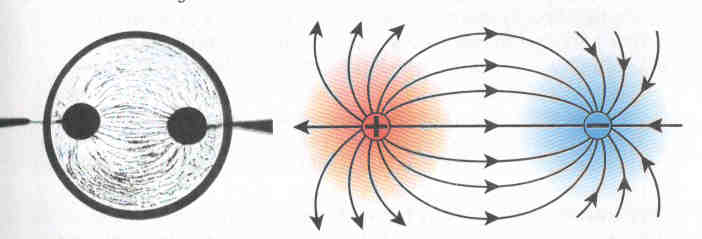 Siločiary elektrického poľa medzi dvoma rovnobežnými dostatočne veľkými kovovými platňami sú rovnobežné a kolmé na platne. Takéto pole nazývame 
                  rovnorodé elektrické pole.
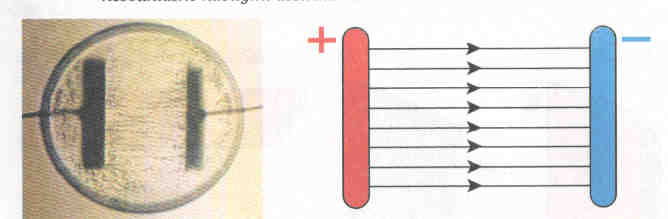 Ak dáme ku kladne nabitému telesu do jeho elektrického poľa vodič, ktorý nie je nabitý, začne sa tento vodič ku kladne nabitému telesu priťahovať
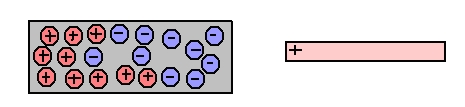 Elektrostatická indukcia je jav, pri ktorom dochádza v kovovom vodiči k presunu voľných elektrónov vplyvom elektrického poľa.
Drobné papieriky sú priťahované         k zelektrizovanej tyči. Papier je izolant, nemá skoro žiadne voľné elektróny. Silové pôsobenie v elektrickom poli tyče sa prejaví v atómoch alebo           v molekulách tak, že dôjde k vzájomnému posunutiu elektrónov a protónov.
Polarizácia izolantu je jav, pri ktorom dochádza v izolante vplyvom elektrického poľa k presunu voľných elektrónov, ale len vo vnútri molekúl a atómov.
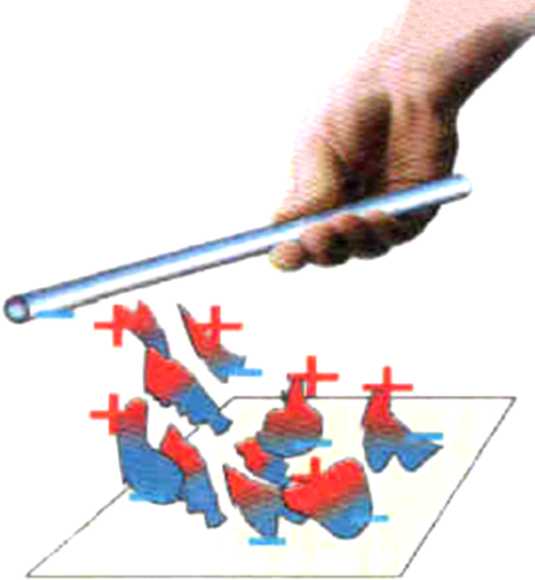 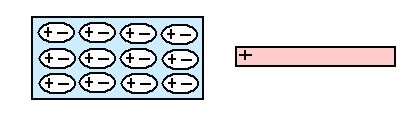 Cvičenie
    Doplň slová do viet tak, aby vety boli z hľadiska fyziky správne:

a)	V okolí každého telesa je ................... pole.
b)	V okolí magnetu je ........................ pole.
c)	V okolí zelektrizovaného telesa je ...................... pole.
d)	Dve telesá pôsobia na seba .... ..................silou, ktorou sa
              navzájom ........................ .
e)      Dve zelektrizované telesá pôsobia na seba ....................
               silou, ktorou sa navzájom môžu ..................... alebo  
               ...................... .
f)     Dva magnety , alebo magnet a telesá z feromagnetických 
             látok, pôsobia na seba .................. ....... silou, ktorou sa
             navzájom môžu ...................... alebo ....................... .
gravitačné
magnetické
elektrické
gravitačnou
priťahujú
elektrickou
priťahovať
odpudzovať
magnetickou
priťahovať
odpudzovať
Ďakujem za pozornosť
Zdroj: V. Lapitková Fyzika pre 9. ročník ZŠ
      Šablónka: Iveta Hermanovská